VECTORS 1.
specific objectives
by the end of the topic the learner should be able to:
Define vector and scalar
Use vector notation
Represent vectors both single and combined geometrically
Identify equivalent vectors
Add vectors
Multiply vectors by scalars
Define position vector and column vector
Find magnitude of a vector
Find mid-point of a vector
Define translation as a transformation
Introduction
A vector -is a quantity with both magnitude and direction, e.g. acceleration velocity and force.
 Scalar quantity- is a quantity with magnitude only e.g. mass, temperature and time.


The length of the line shows its magnitude and the arrowhead points in the direction.
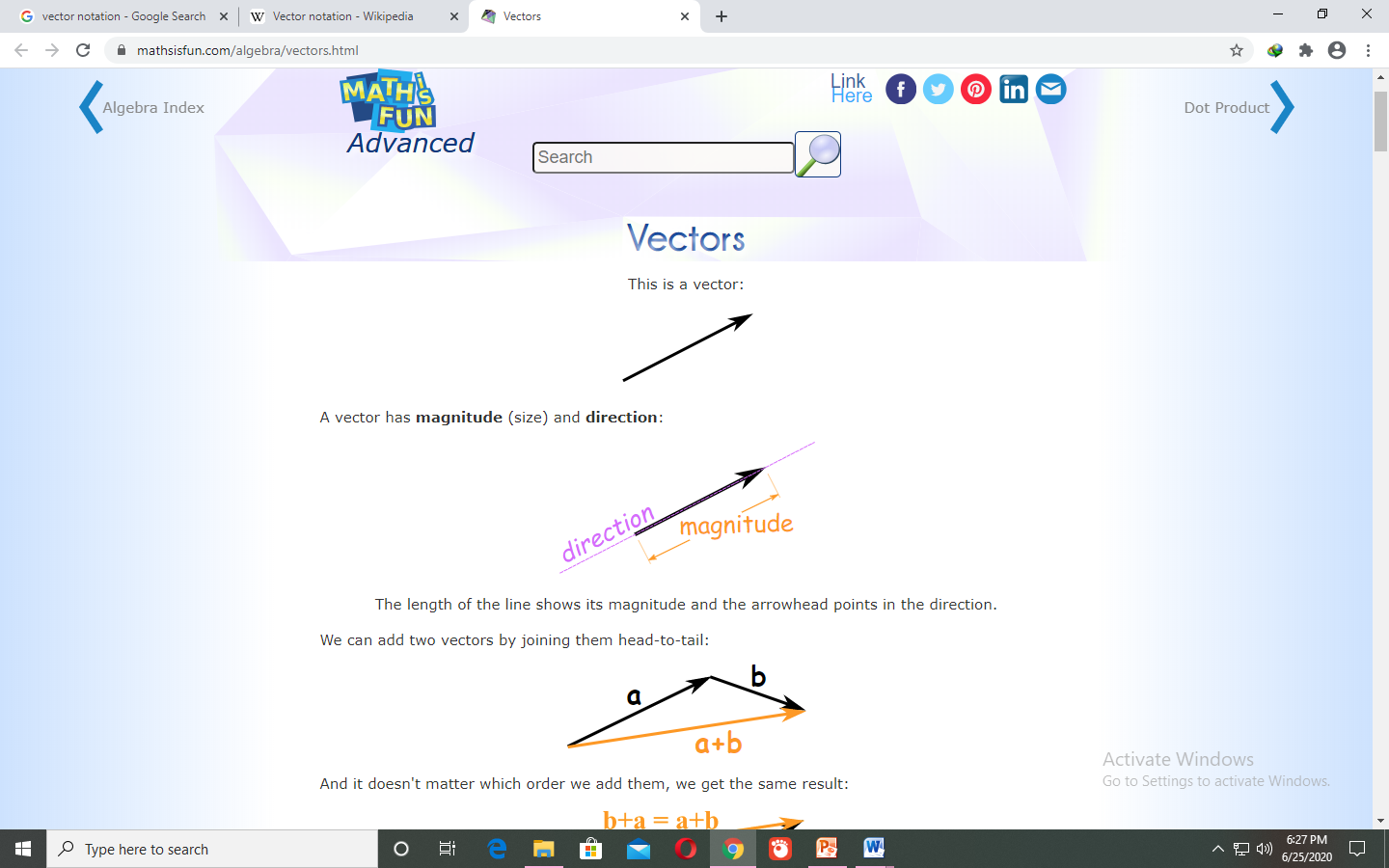 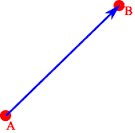 Equivalent vectors
Two or more vectors are said to be equivalent if they have:
Equal magnitude
The same direction


Both line segments have same direction since both are directed upwards and also they have same magnitude of       from distance Formula.(to be discussed later in the topic)
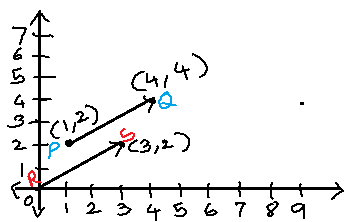 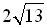 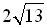 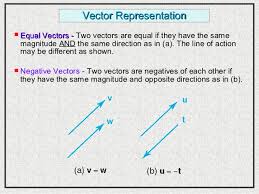 U
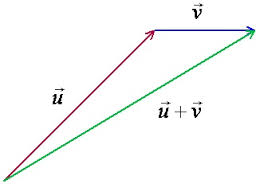 V
O
Zero vector



Consider a displacement from A to B and back to  A .The total displacement is zero denoted by O
This vector is called  a Zero or null vector. Because a + -a = 0 
AB + BA = O
If a + b = 0   , b = -a or  a = - b
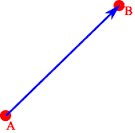 Multiplication of a vector by a scalar
Positive Scalar
If AB= BC =CD=a
  A______B______C______D
AD = a + a +a =3a
Negative scalar
Subtraction of one vector from another is performed by adding the corresponding negative Vector. That is, if we seek a − b we form a + (−b).
DA = (- a) + (-a) + (-a)
     = -3a
The zero Scalar
When vector a is multiplied by o, its magnitude is zero times that of a. The result is   zero vector.
a.0 = 0.a = 0
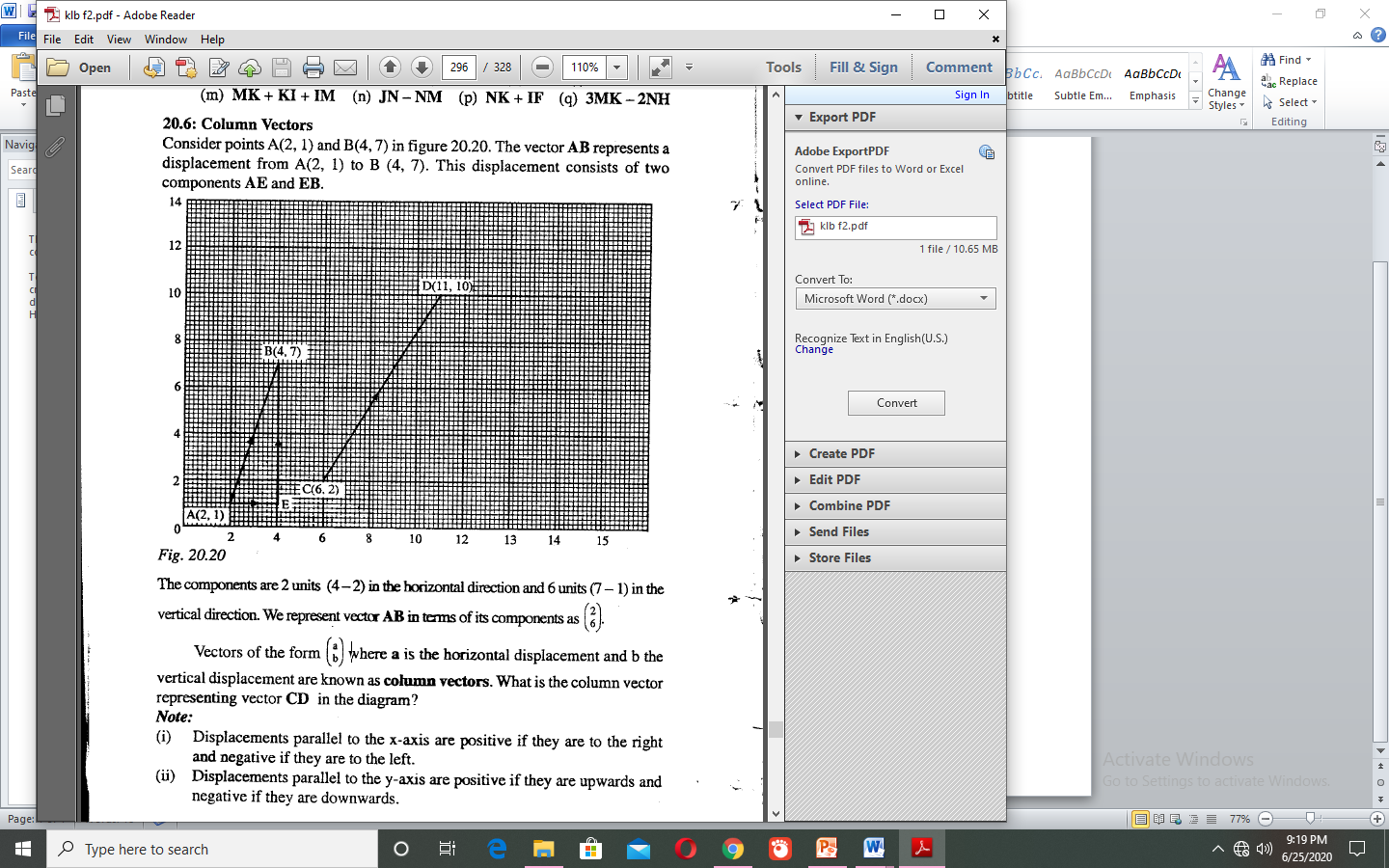 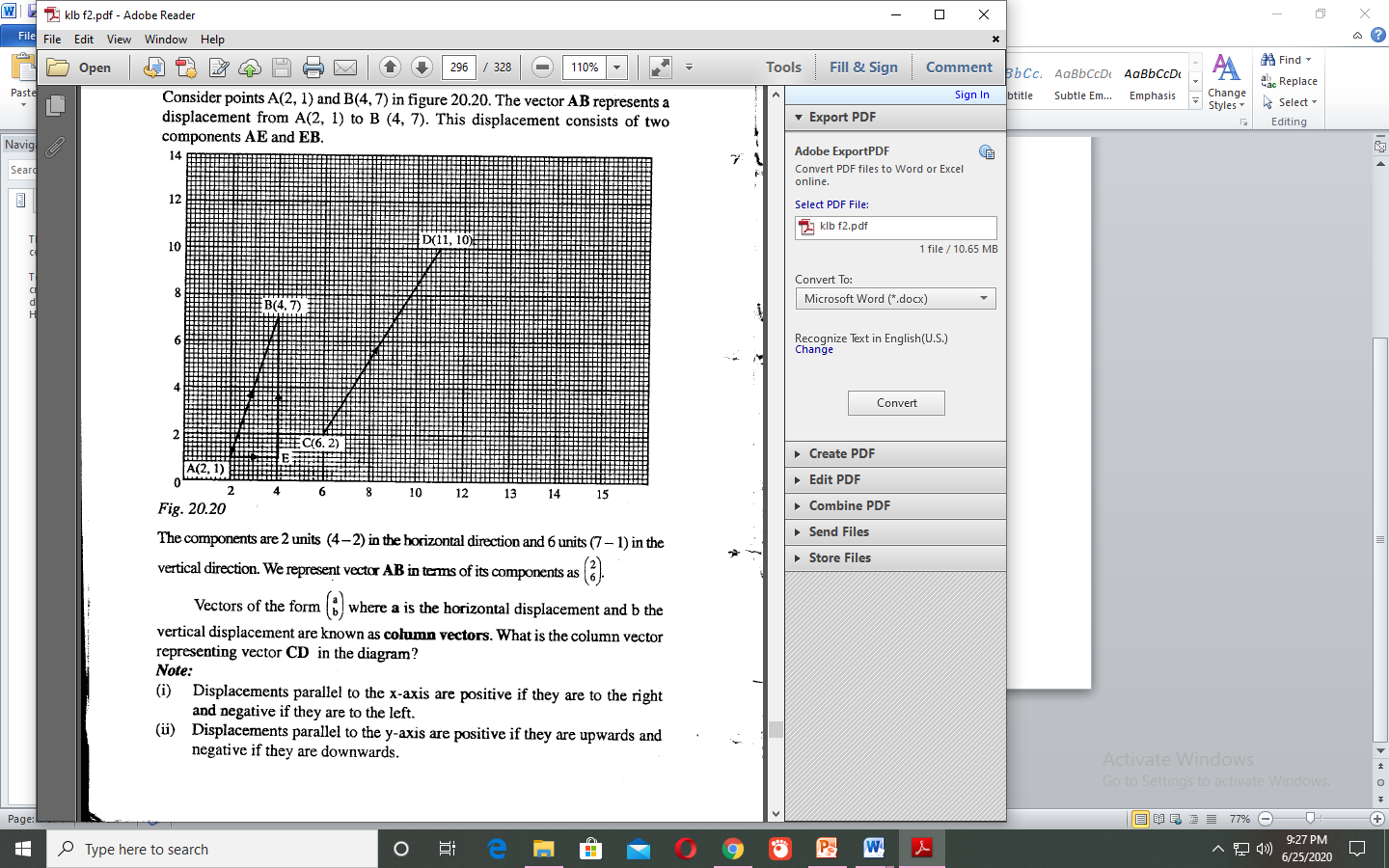 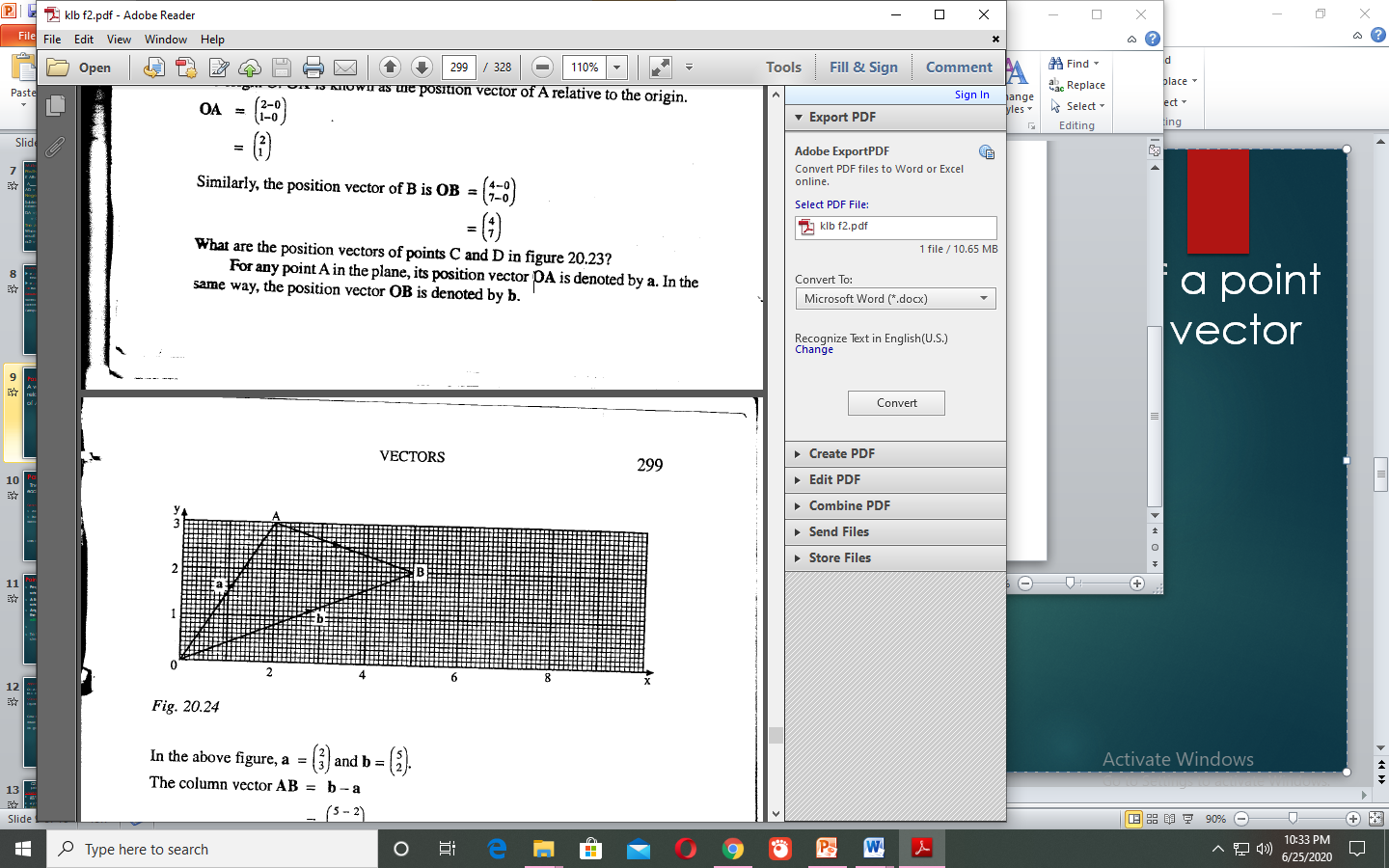 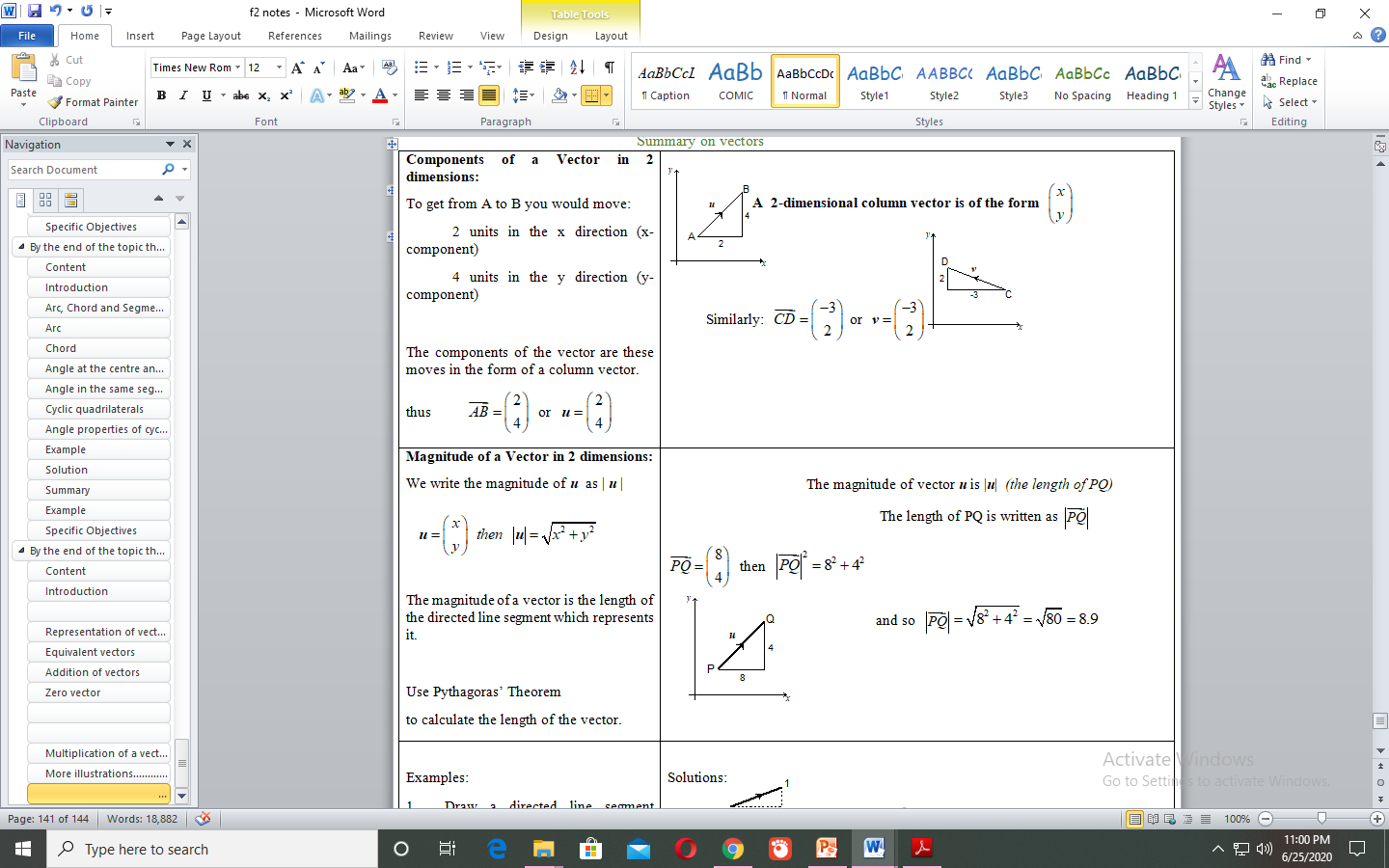 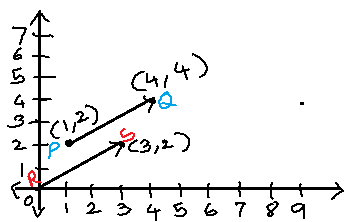 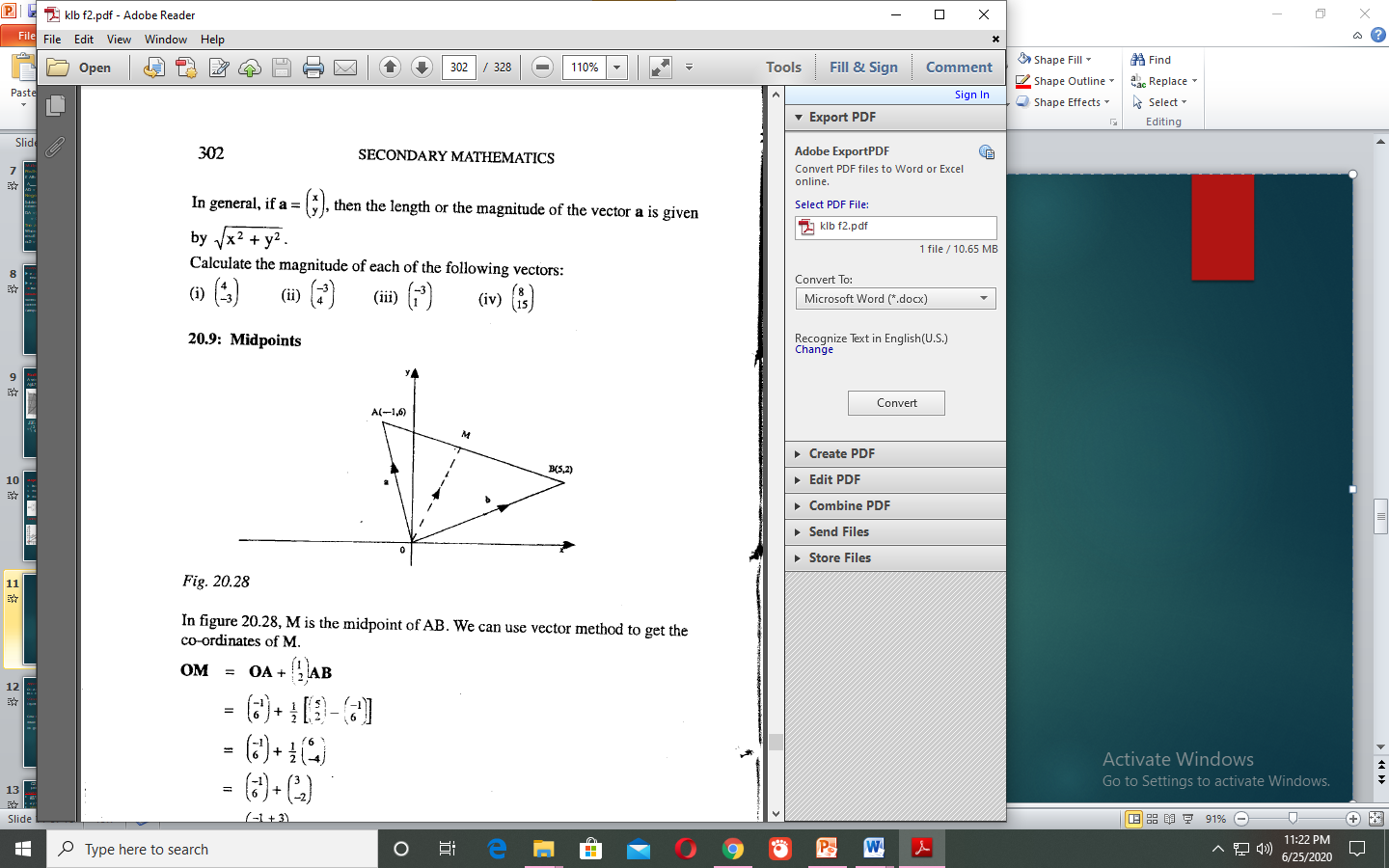 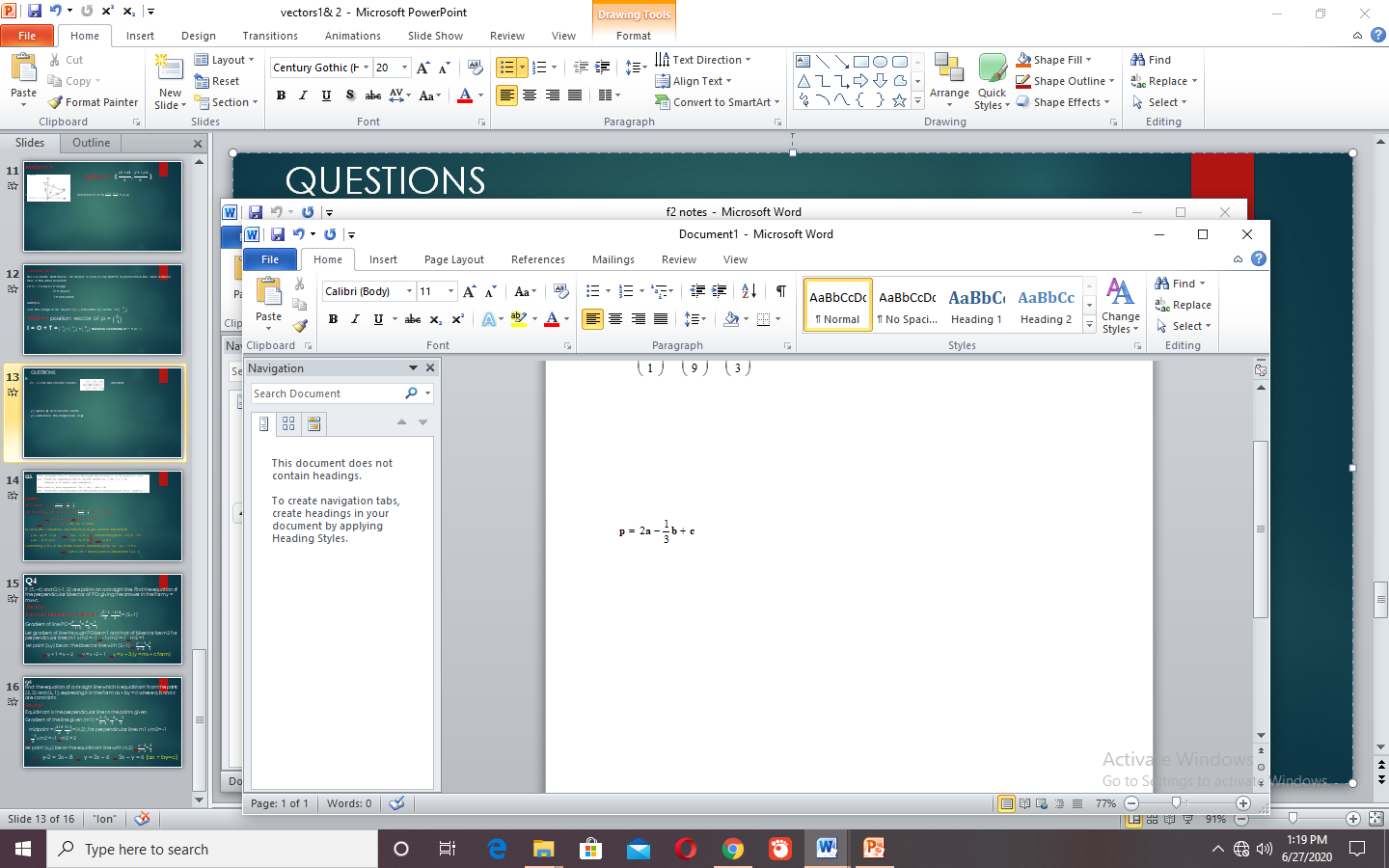 Q4
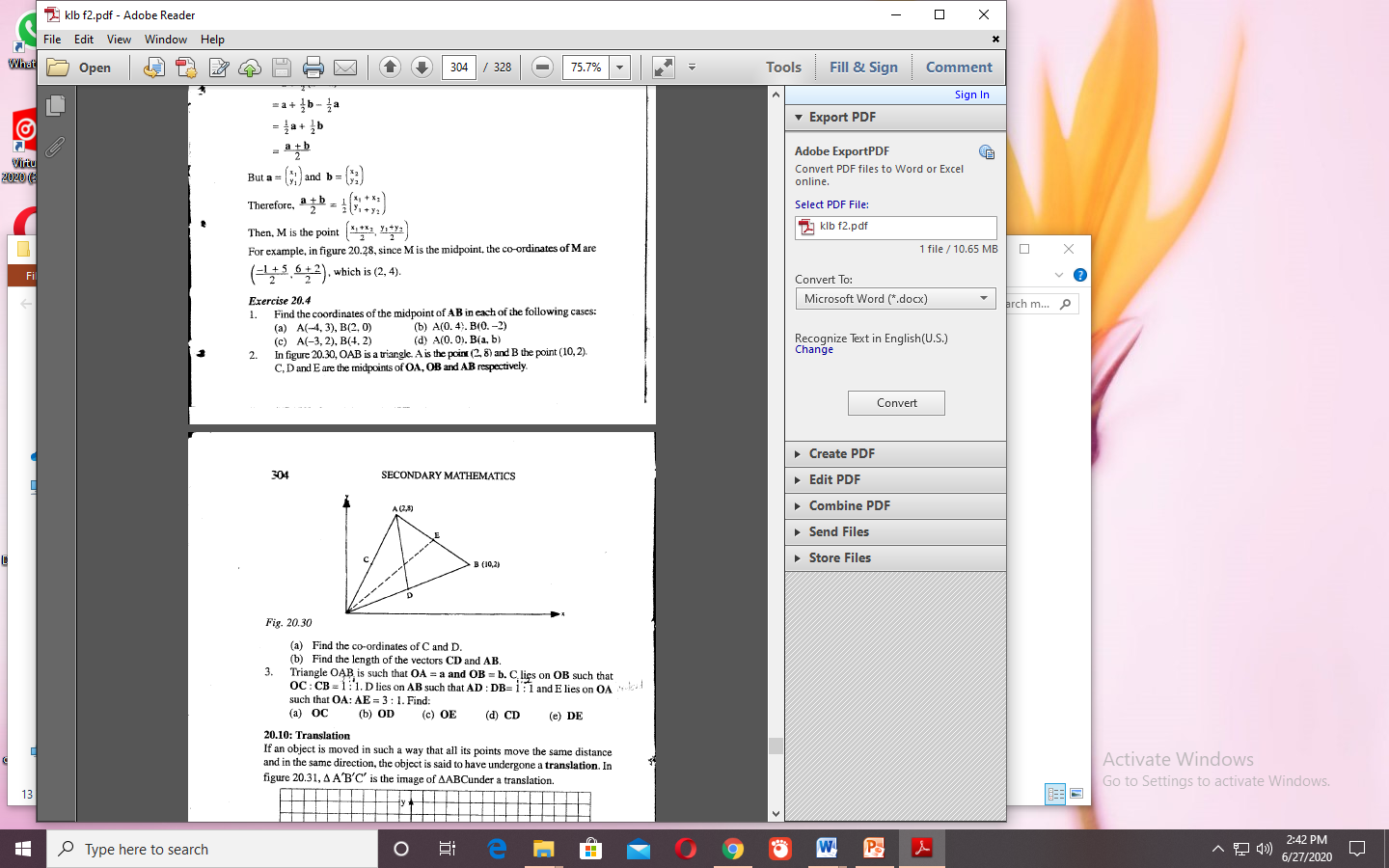 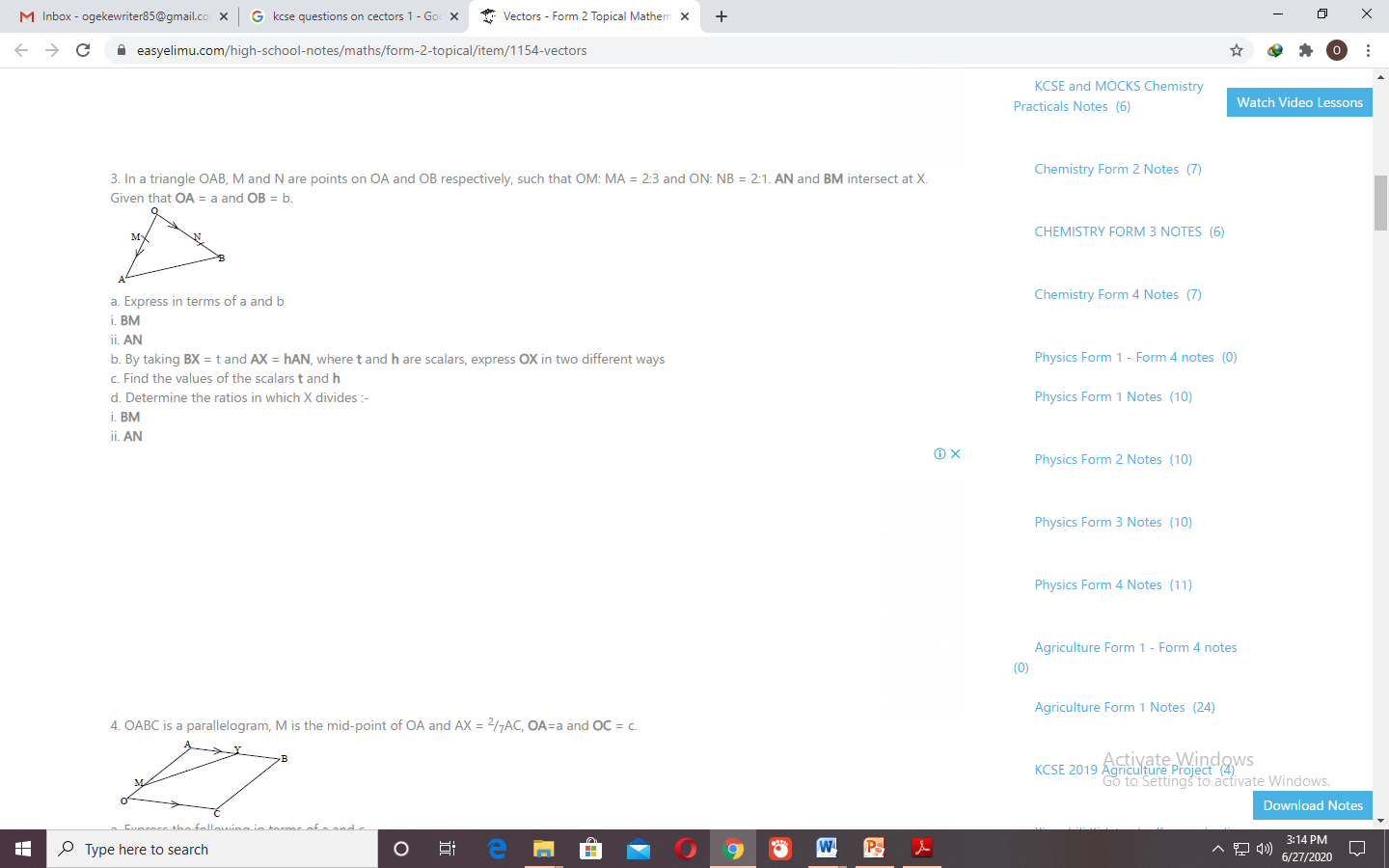 HOPE THE VIDEO HAS BEEN HELPFUL TO YOU.
THANKS FOR WATCHING MY VIDEOS AND GOD BLESS YOU.
REMEMBER TO SUBSCRIBE
PREPARED BY MWALIMU OGEKE